За семью печатями
Интеллектуальная игра
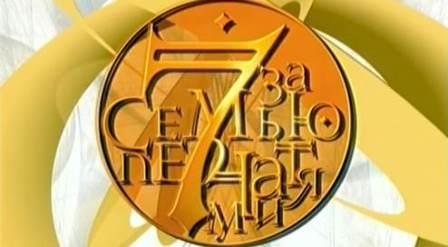 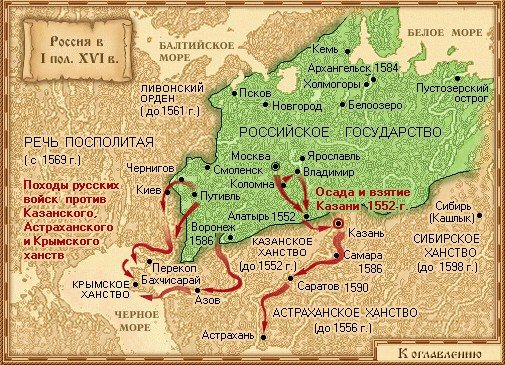 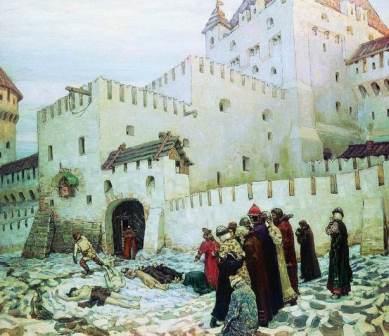 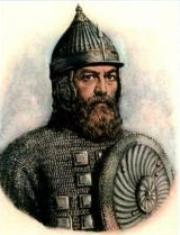 Князь Д. М Пожа́рский— русский национальный герой, военный и политический деятель.
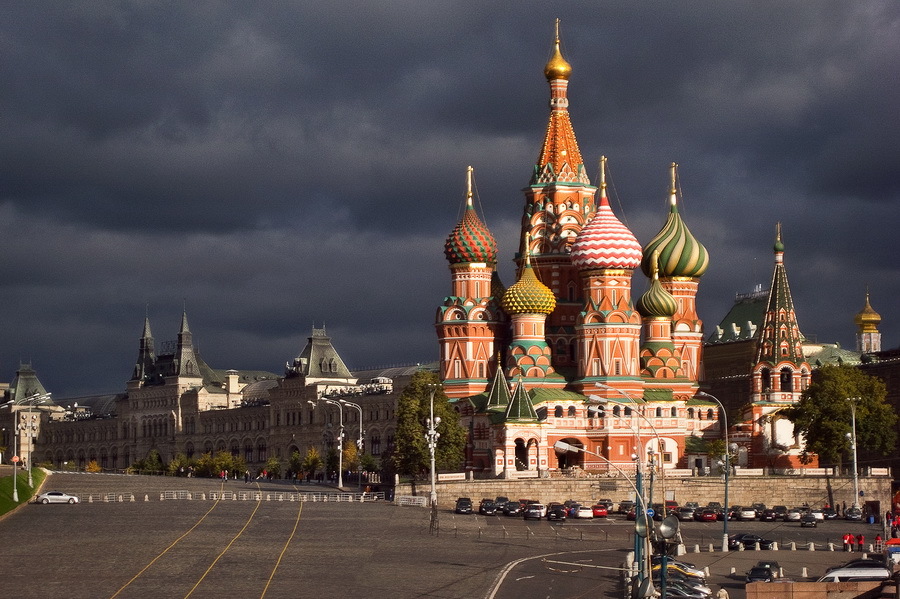 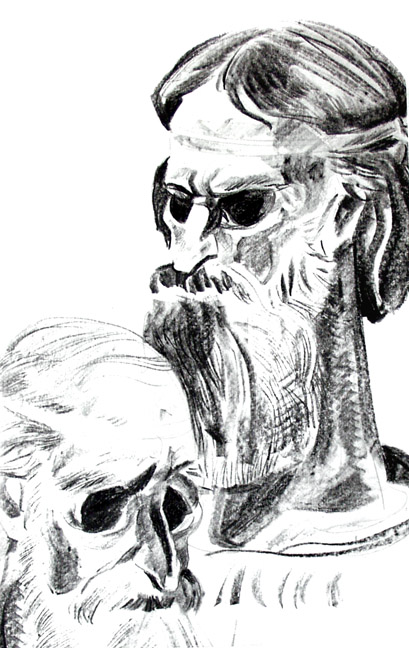 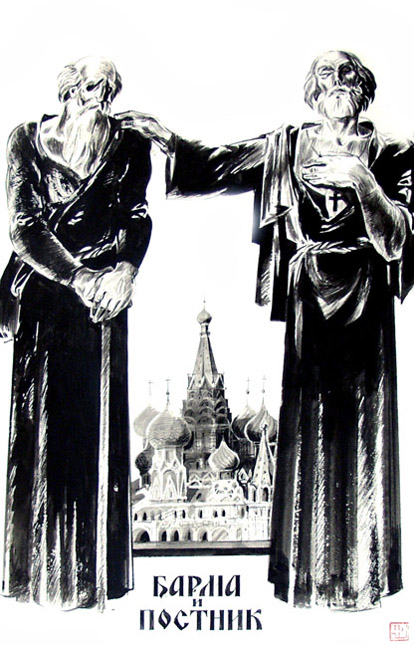 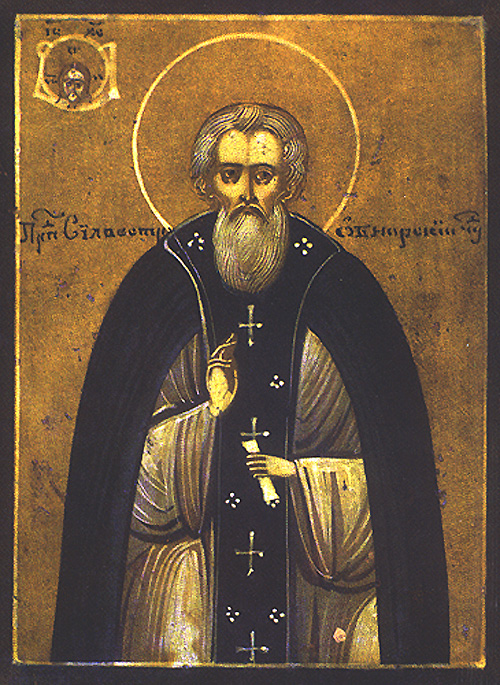 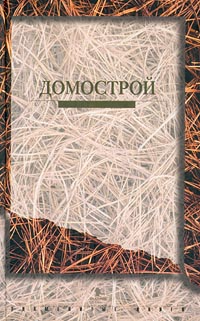 Сильверст
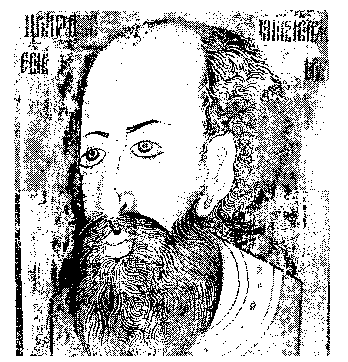 Иван  Пересветов
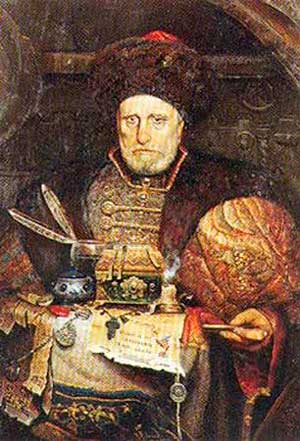 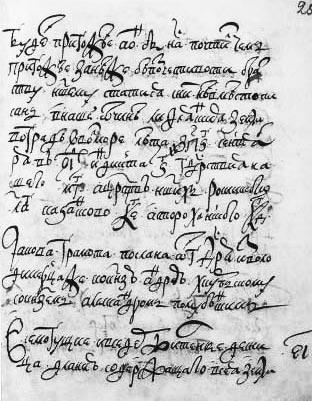 Князь    А.М.  Курбский
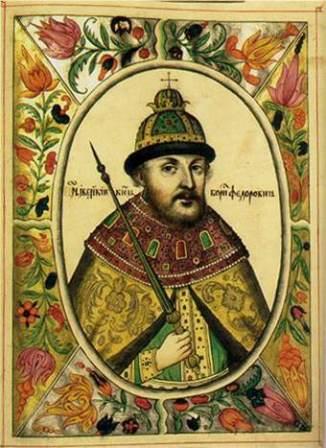 Б.Ф. Годунов
[Speaker Notes: Б.Ф. Годунов]
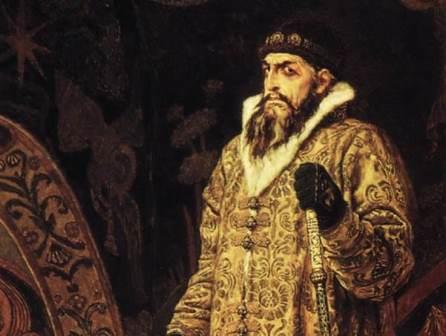 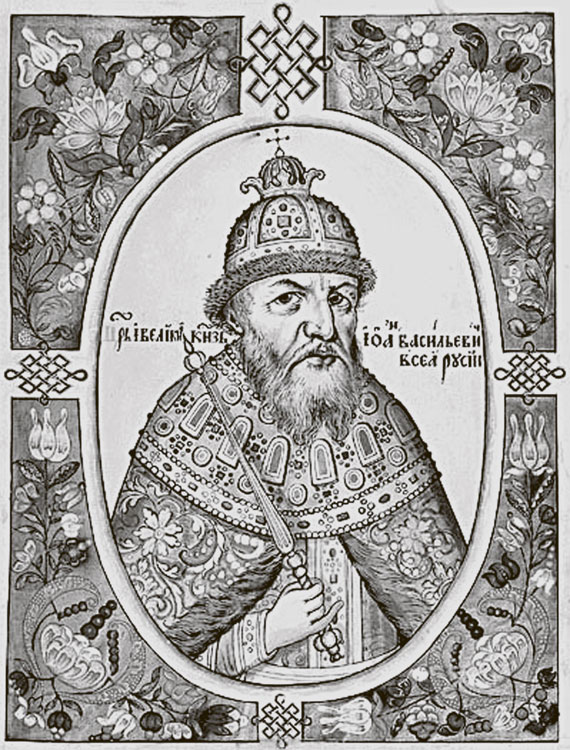 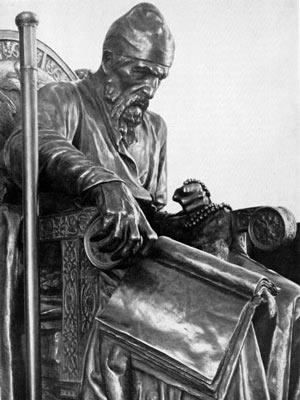 Время нашего расследования подошло к концу. 
Но время вашей жизни,
 дорогие ребята, продолжается. 
Так распорядитесь им с умом!
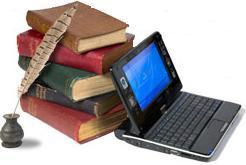 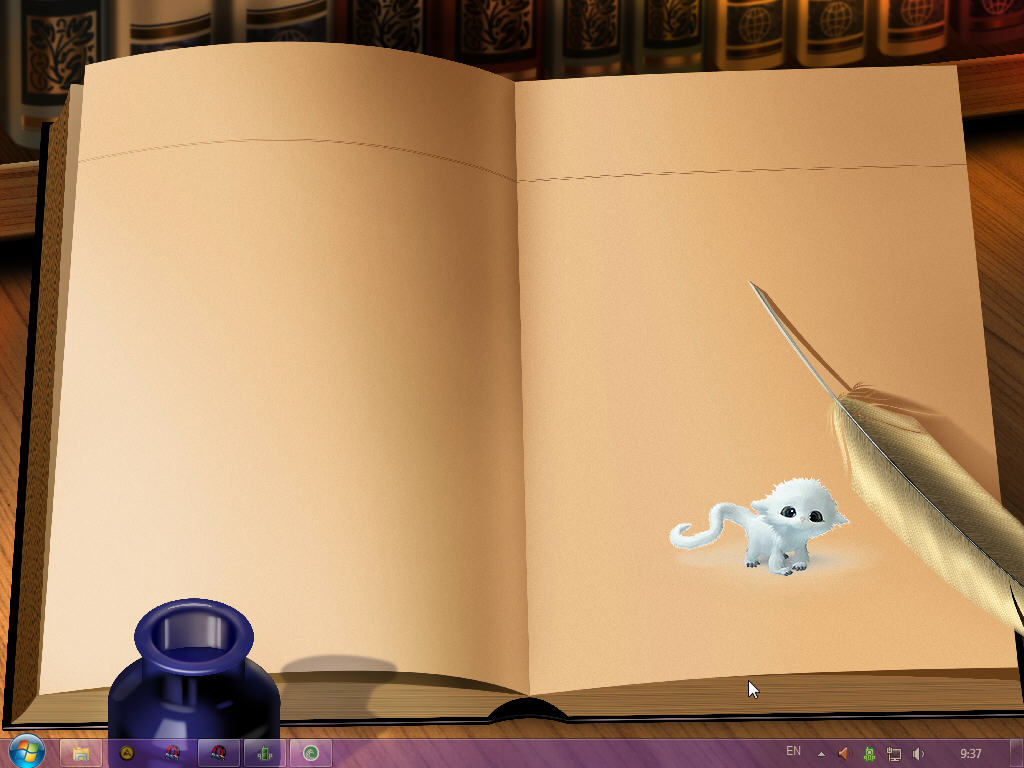 Благодарим за внимание!